A Parents’ Guide to the Zones of Regulation 
https://www.youtube.com/watch?v=aQbs4JzdZH0
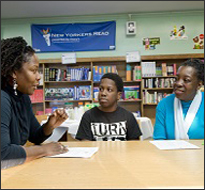 What do the Zones of Regulation Look like? – YouTubeHelping  students develop social, emotional & sensory regulation through using the Zones of Regulation…
Uses four colours to visually & verbally  identify how they are functioning in the moment (emotionally & levels of alertness). Blue Green Yellow Red
Identify different  emotions, sensory needs & thinking patterns that result in students moving from one zone to another
Toolbox: Explore  & use a variety of tools , sensory supports, calming techniques & thinking strategies that they can use to regulate what zone they are in and how to move between them
Learn more  about perspective taking to better understand how being in different zones impacts others’ thoughts & feelings around them
Increases vocabulary of emotional terms, skills in reading facial expressions, insights on events that trigger their behaviour & problem solving skills
[Speaker Notes: p.14- Zones of Regulation Book]
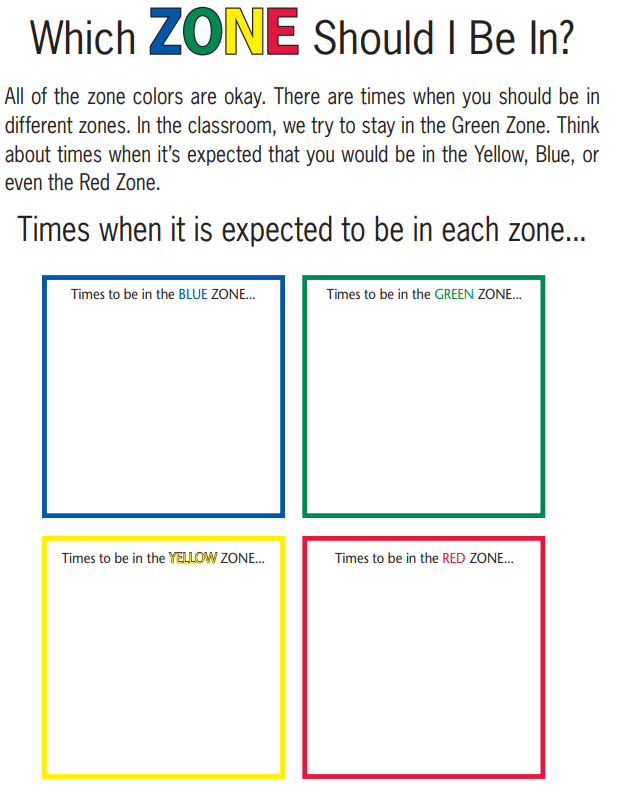 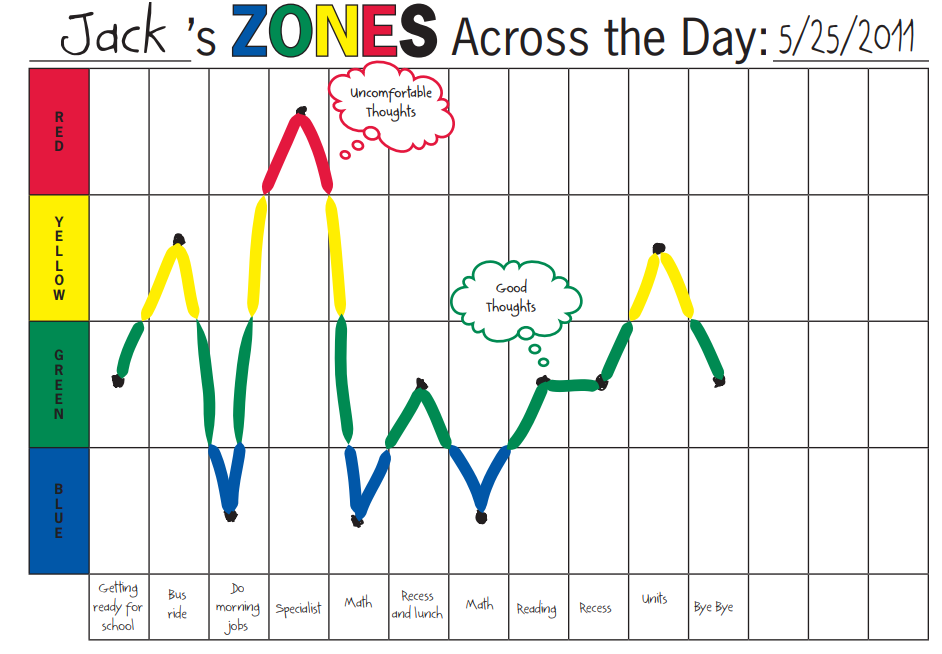 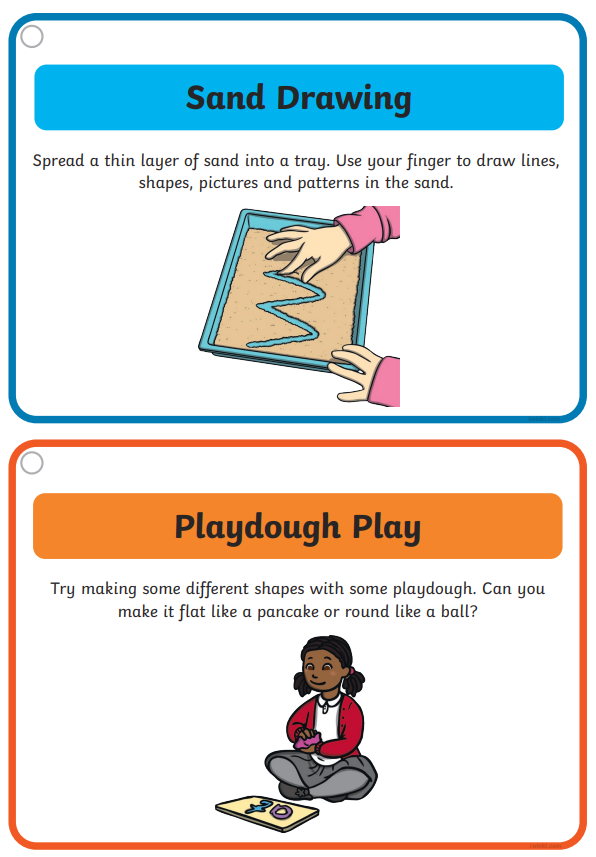 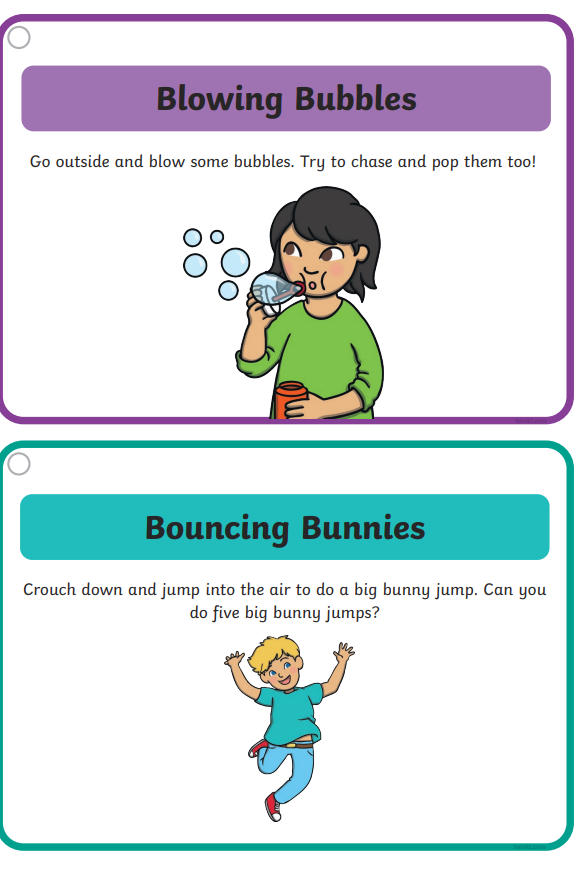 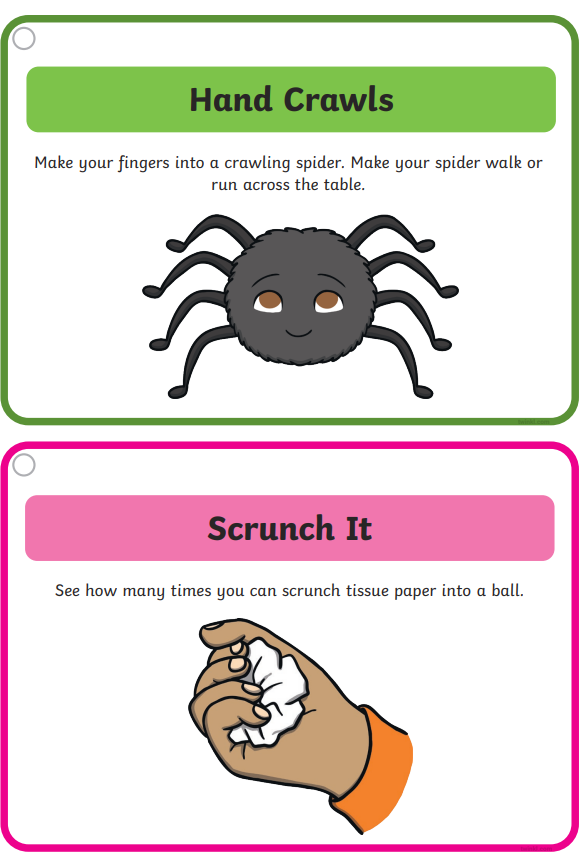 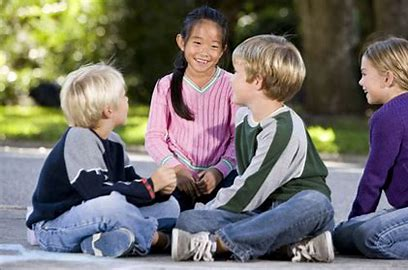 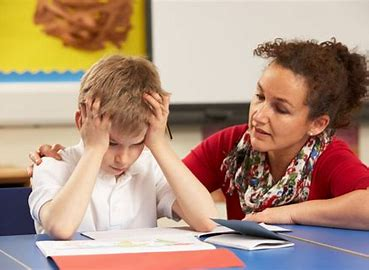 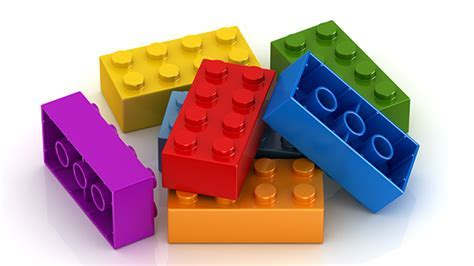 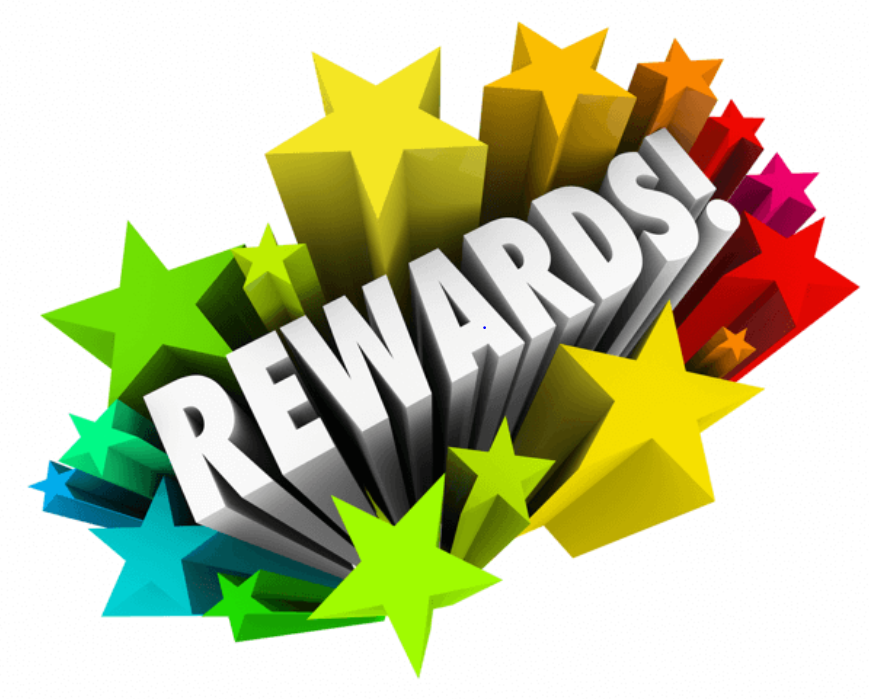 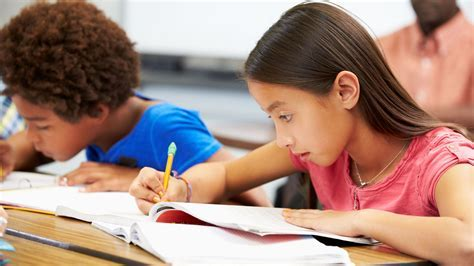 Lego time
Talk to a friend
Talk to an adult
Reward time
Keep going!
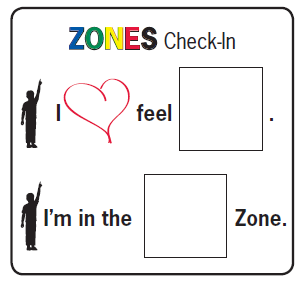 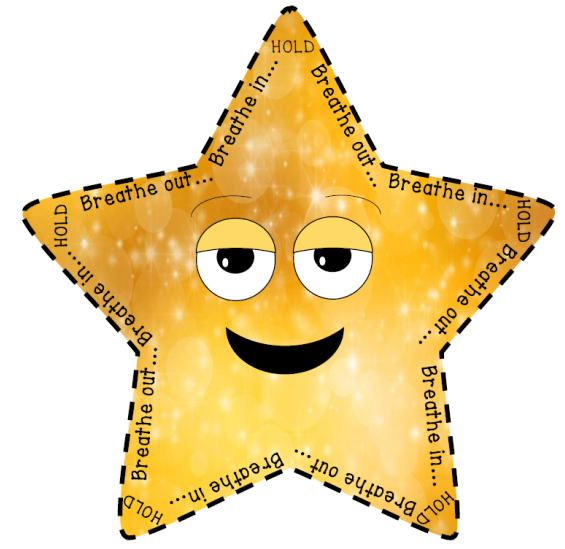 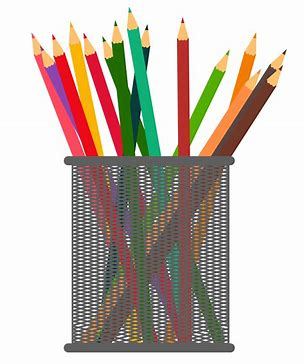 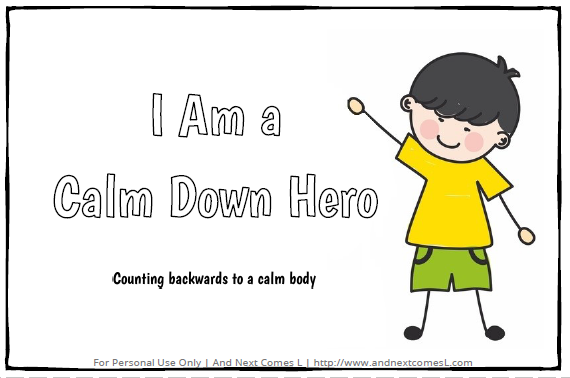 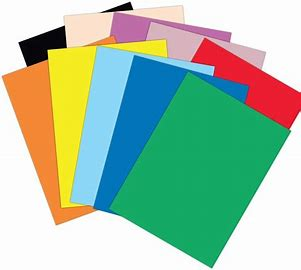 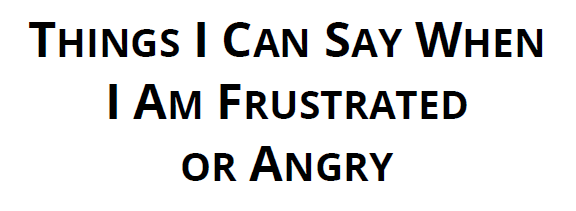 Frustrated Script
Drawing time
Zones Check In
Calm Down Rhyme
Star Breathing
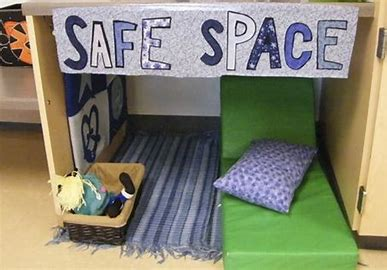 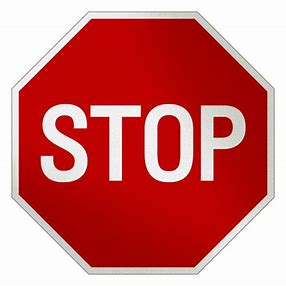 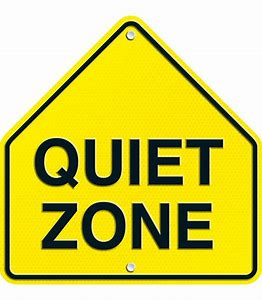 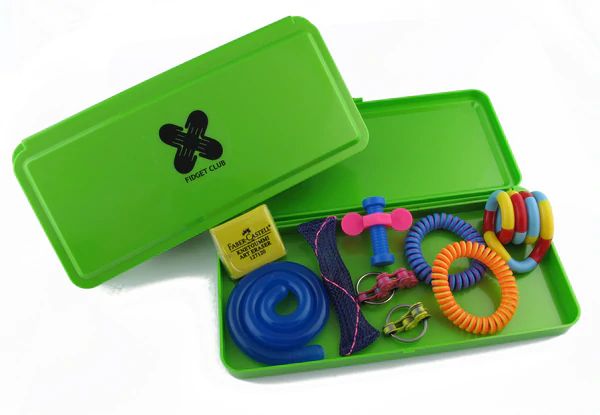 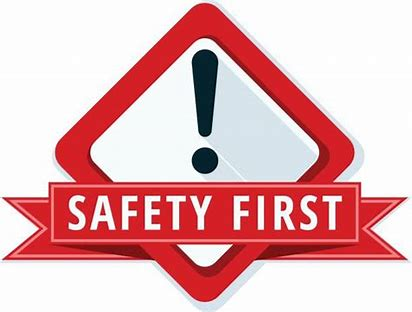 Find a safe space
Stop
Fidget Box
Quiet Time
Keep Safe
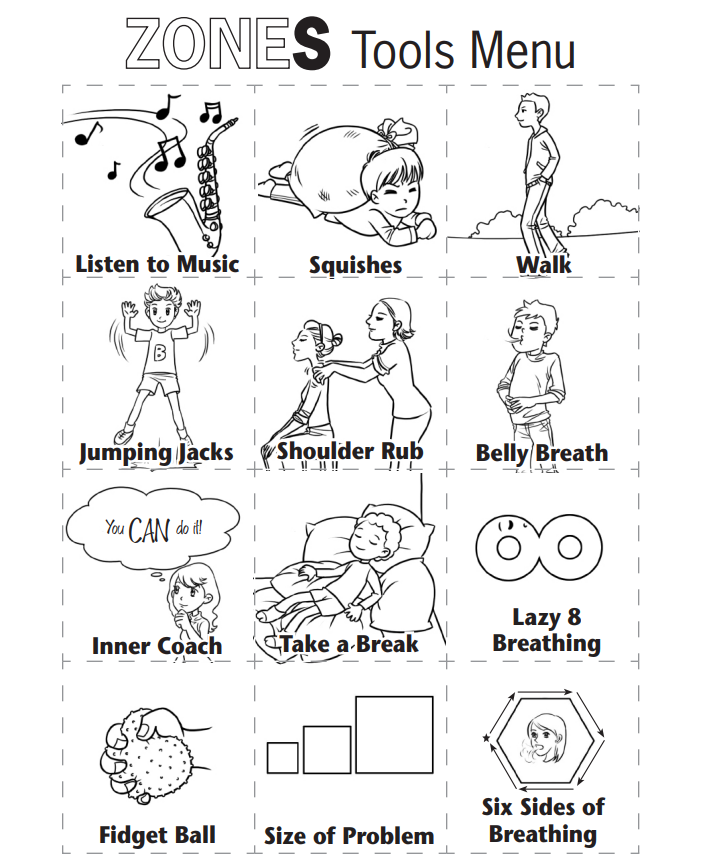 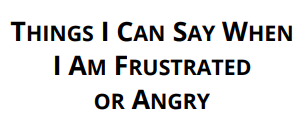 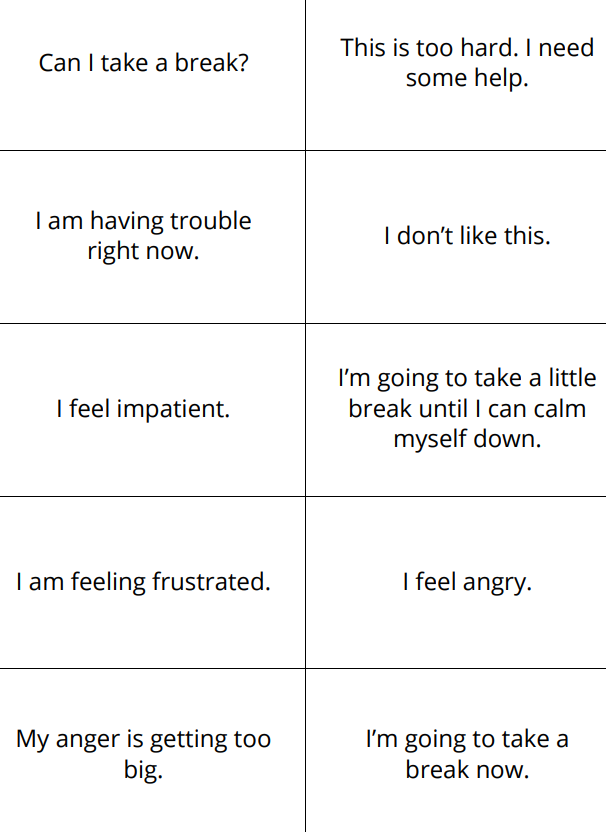 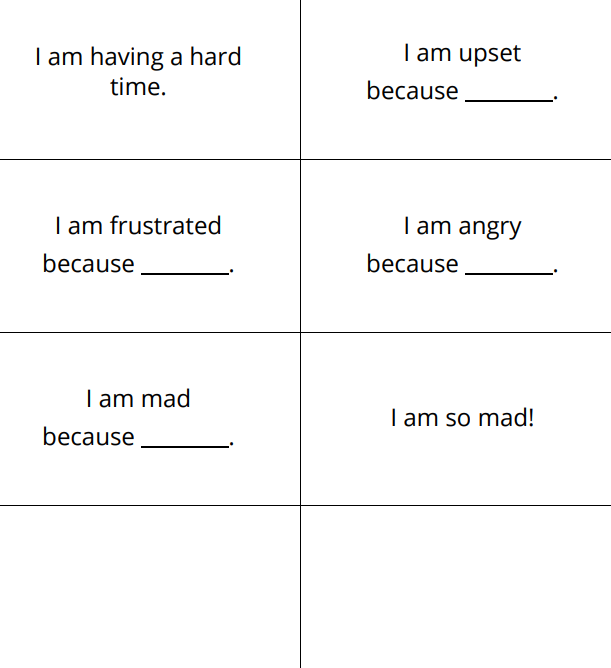 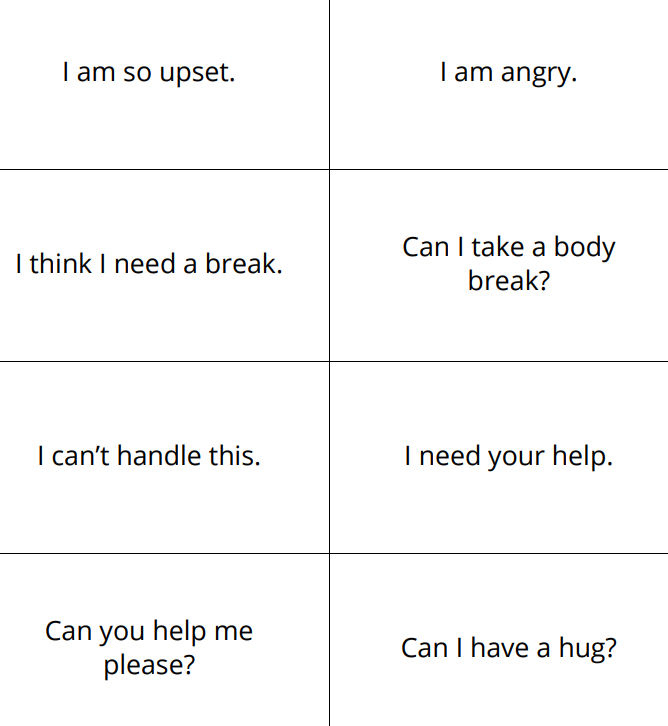